3-2-2自分が映った動画の投稿
[Speaker Notes: ■本教材の利用規約を一番下に記載しています。必ず事前にご確認いただき、利用規約に同意した上で、本教材をご利用ください。

【特徴と使い方】
　・スライド3枚を使って、啓発対象者に情報セキュリティの知識を供与、または興味を喚起することを目的としています。
　・対象者に「自分事」として考えてもらえるよう、
　　　1枚目のスライドは、「発問」から始まります。
　　　2枚目のスライドでは、「答え」や「様々な視点」を提示します。
　　　3枚目のスライドでは、対策等の解説や発展的な知識の提供、または課題検討を深めるための別観点からの発問や興味を持って調べるための方法等を提示します。
　・ノートには啓発する際のセリフ例を記載しています。また、教材が扱うテーマに関連する資料のある場合は参考資料を記載しています。

【想定する啓発対象者】
SNSの利用者

【ポイント】
自分の顔や姿が映った動画をSNSに投稿することの影響について考えさせ、SNS投稿にはリスクがあることを伝える。

【本教材利用規約】
本教材は、情報セキュリティに関する啓発を目的に独立行政法人情報処理推進機構（IPA）（以下「IPA」という。）が作成した教材、およびこれに付随する資料（今後に作成され得る各々の改訂版を含む。）により構成されます。なお、改訂版が利用可能となった後は、専ら改訂版をご利用ください。
IPAは、本利用規約に同意いただくことを条件として、本教材の利用を無償で許諾します。有償セミナー等での利用を希望する場合は、事前にIPAに申し出て別途許諾を得てください。

1.本教材に関する著作権その他すべての権利は独立行政法人情報処理推進機構（IPA）が保有しており、国際条約、著作権法その他の法律により保護されています。
2.本教材は、情報セキュリティや情報モラルの教育、普及の目的に限り、無償の授業、各種セミナーや研修等にご利用いただけます。
3.必要な範囲での複製（生徒等受講者への配布のための複製を含む。）は可能とします。
4.本教材は原文のまま利用してください。ただし、グラフの形式を変える、文体を変える等、単なる表記形式のみの変更は可能とし、また、具体的な利用場面においてやむを得ない場合であって、かつ前記目的のために必要な場合には、その必要な範囲で、利用者の責任において、文意を変えず、かつ原文のままでないことが容易にわかるように明記または明示（例「～を基に作成」等）することを条件として、文面の一部改変等を可能とします。
5.本教材の中のデータやグラフ・図表・イラスト・映像等の全部または一部を引用等した場合、本利用規約に同意したものとみなします。
6.いかなる形で利用する場合においても本教材を利用する際は、出典（IPAの名称、資料名、URL等）を容易に判る態様で明記または明示してください。
7.本教材を利用する部分と利用者が自ら作成する部分が混在した教材等を作成する場合、本教材利用部分か、利用者自身による作成部分かが容易かつ明確に判別できるようにしてください。なお、利用者は、自己の作成部分について全ての責任を負うものとします。
8.本教材（本項においては、利用者が自ら作成する部分が混在する場合を含む）の二次利用を希望する者に対して複製物を配布する場合には、相手先に本利用規約を配布するなどにより、相手先が本教材（利用者が自ら新たに作成した部分を除く）を利用する際には本利用規約に同意する必要があることを伝えてください。
9.本教材で提供する情報の正確性、信頼性、網羅性及び完全性については、IPAが保証するものではありません。
10.本教材のファイルをダウンロードすることまたは利用したこと等により生じるいかなる損害（他人に対して責任を負う場合を含む。）についてもIPAは何ら責任を負いません。
11.本利用規約は予告なく改正する場合があります。その場合、改正後の内容は、それがIPAのウェブページ上で公表された時以降の利用に適用するものとします。
12.本教材及び本利用規約に関する質問は、net-anzen@ipa.go.jpまでお寄せください。なお、IPAからの応答等は、その業務に支障のない範囲内とさせていただきます。

独立行政法人情報処理推進機構　セキュリティセンター

以上]
考えてみよう
※SNSは利用規約を読んで、対象年齢を確認しましょう
だいす
ダンスが大好きで
いつも練習しています。
SNSに自分のダンス動画を投稿して、
いろいろな人のコメントが
ほしいけど、いいかな？
とうこう
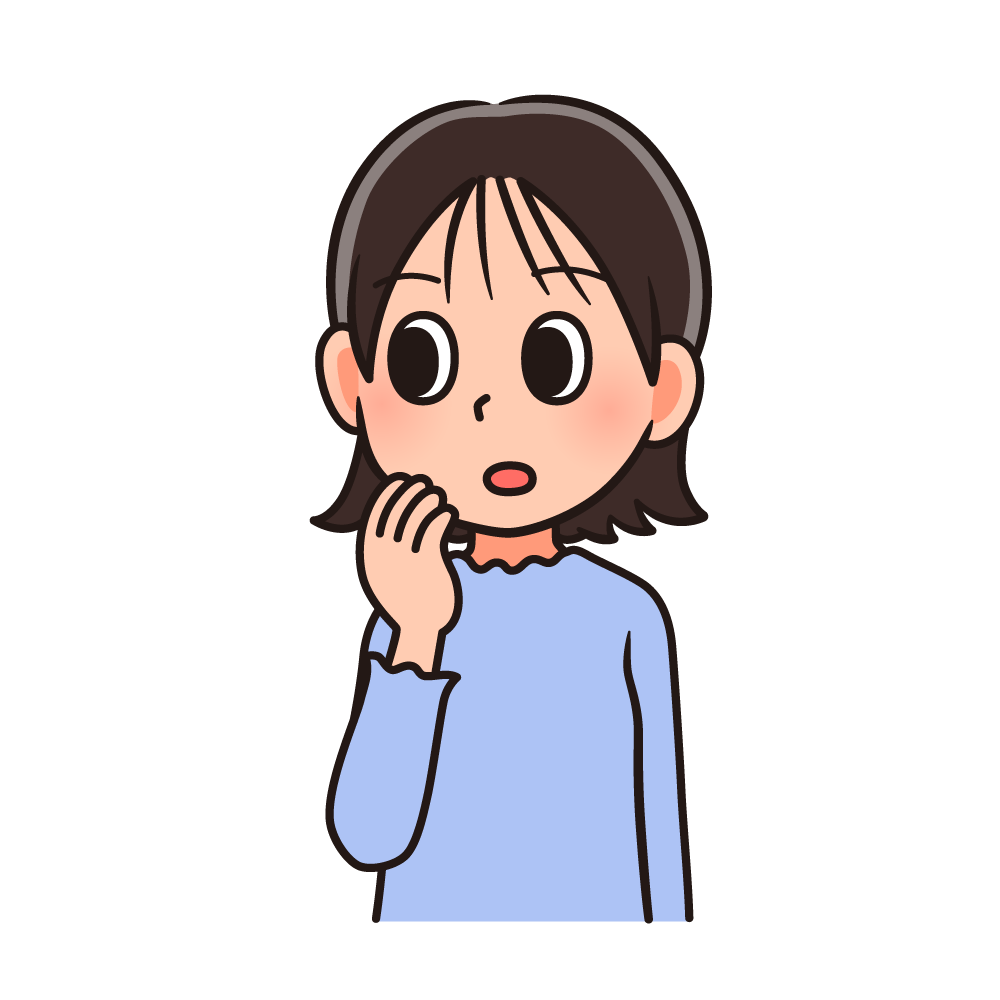 [Speaker Notes: 【啓発時のセリフ例】
SNSを使って、多くの人がいろいろな情報を発信しています。

音楽の演奏や歌、ゲームの実況、小説やイラスト等々、みなさんも好きな動画やいつも見ているチャンネルがあるかもしれませんね。
また、見たり、聞いたりするだけでなく、私たち自身が情報を発信し、コメントをもらうこともできます。

このスライドの人は、自分のダンス動画をSNS上に投稿することで、いろいろな人からコメントをもらうことを期待しているようです。
自分のダンス動画をSNS上に投稿すると、果たしてどのようなことが起こるのでしょうか？
※啓発対象者に経験を聞いてみても良い。]
みなさんはどう思いますか？
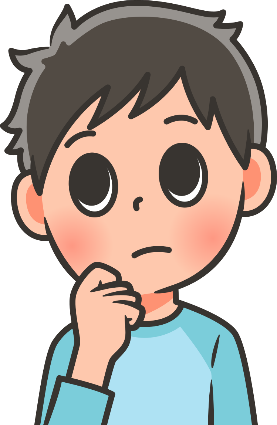 す
ダンスが好きな人が見てくれる
と思うよ。
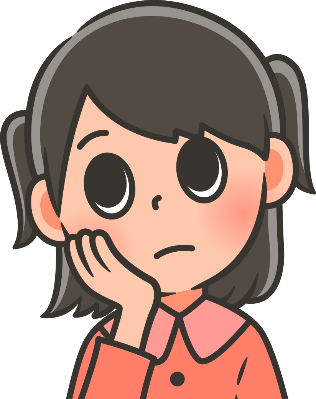 見た人に悪口を書かれたらいやだな。
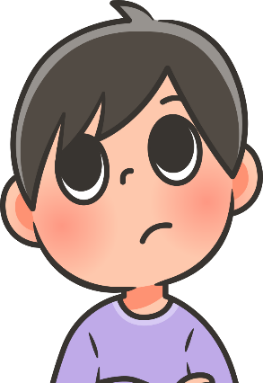 顔がうつっている動画を
投稿して大丈夫？
とうこう
だいじょうぶ
[Speaker Notes: 【啓発時のセリフ例】
さて、様々な意見が出ました。

「ダンスが好きな人が見てくれると思うよ。」
「見た人に悪口を書かれたらいやだな。」
「顔がうつっている動画を投稿して大丈夫？」

みなさんはどう思いますか？
まず、一番目の意見を考えてみましょう。
確かにこの人の言うとおりになりそうですね。ダンスが好きな人が見てくれて、コメントやアドバイスをもらえるかもしれません。

次に、二番目の意見を考えてみましょう。
SNSの投稿はたくさんの人が見ています。
たくさんの人が見ているということは色々な価値観で見られるということになるので、否定的なコメントがついたり、場合によってはコメントがつかない可能性もありますね。

最後に、三番目の意見を考えてみましょう。
顔が映っている動画や写真の場合、インターネット上に投稿することの影響を考える必要がありそうですね。]
知っておこう
動画投稿は思わぬトラブルを招くこともある
まね
とうこう
ひぼうちゅうしょう
誹謗中傷されたり、さらされたりすることも
顔や個人情報がわかるものは特に注意
こじんじょうほう
とく
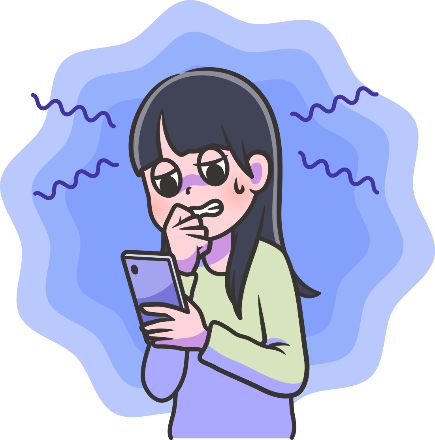 考えてみよう
こじんじょうほう
とうこう
ネット上に個人情報を投稿してもよいのは、どんな時だろうか？
※SNSは利用規約を読んで、対象年齢を確認し
　気持ちの良い活用を心掛けましょう
[Speaker Notes: 【啓発時のセリフ例】
自分の考えや特技などをSNSで公開して、多くの人に見てもらうことが可能な世の中になりました。
それ自体はネット社会を活用することで悪いことではありません。

しかし、その投稿内容や動画、写真などから個人を特定される可能性があることを知る必要はあります。

例えば、写真や動画にうつる景色や投稿内容から、場所や行動パターンがわかることがあります。
顔がうつっている場合は、なりすましや写真の加工などの被害に遭う可能性もあります。
最悪の場合、ストーカー行為を招くこともあります。

特に、未成年やSNSの利用歴が浅い人などがターゲットになる可能性があります。
利用するからには自己防衛の気持ちを持ち、投稿内容の影響を考えて利用する必要があるでしょう。

もう少し考えてみましょう。
個人名や自分の写真を使っている人をSNS上で見ることがあります。
みなさんが、ネット上に個人情報を投稿しても良いのはどんな時でしょうか？]